BİRİNCİ BASAMAKTA ÇALIŞAN HEKİMLER İÇİN KORONER ARTER HASTALIĞI EĞİTİMİ
KORONER ARTERDE HASTALIĞINDA TANI, TARAMA 
YÖNTEMLERİ VE TEDAVİ
Neler Öğreneceğiz?
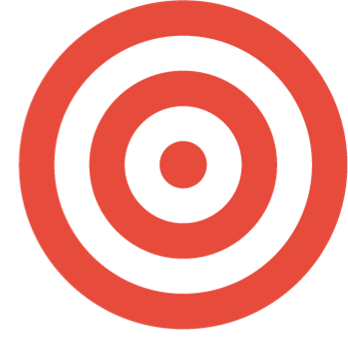 Bu eğitimde;
Koroner arter hastalığında semptomlar 
Koroner arter hastalığında tanı
Koroner arter hastalığında tedavi
Koroner arter hastalığında yaşam tarzı değişiklikleri
Koroner arter hastalığında girişimsel işlemler
Koroner arter hastalığında farmakolojik tedavi
Koroner arter hastalığında başarı hedefleri 
hakkında bilgi sahibi olacaksınız.
Kısaltmalar-1
ASA		: Asitilsalisilik asit
BT		: Bilgisayarlı tomografi 
CPK		: Serum kreatinin fosfokinaz 
DAPT		: Dual antiplatelit tedavi
EKG		: Elektrokardiyogram
GİS		: Gastrointestinal sistem
KAH		: Koroner arter hastalığı
KABG		: Koroner arter bypass greftleme
Kısaltmalar-2
KCFT		: Karaciğer fonksiyon testleri
KDH		: Kalp ve damar hastalıkları 
KKB		: Kalsiyum kanal blokerleri 
KVH		: Kardiyovasküler hastalıklar
Mİ		: Miyokart İnfaktüsü
PTKA 		: Perkütan koroner balon anjiyoplasti 
RAS		: Renin-anjiyotensin-aldosteron sistem blokerleri
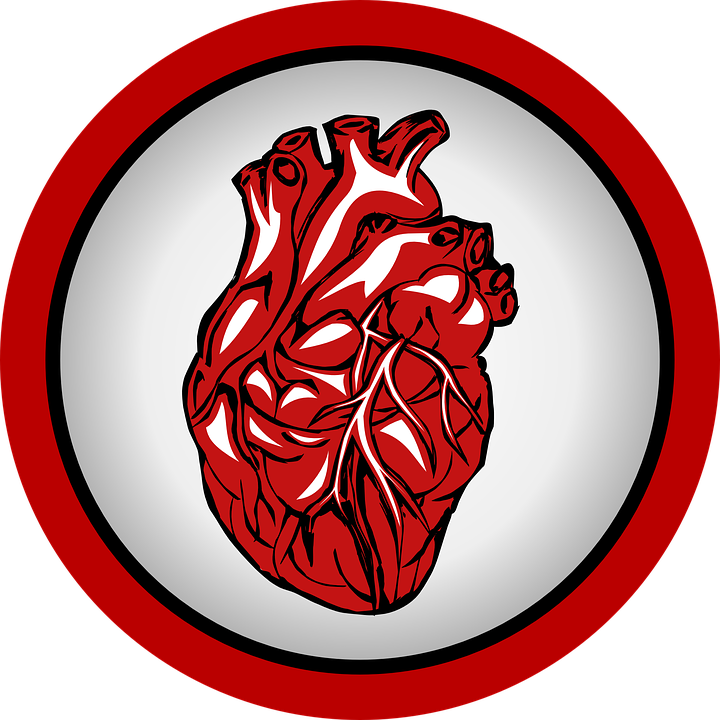 Koroner Arter Hastalığında Semptomlar
Soru
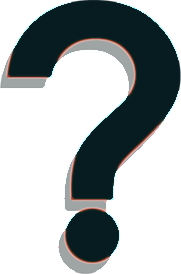 Size birtakım şikayetlerle başvuran bir hastada hangi belirtiler ;
       Koroner Arter Hastalığı (KAH) düşündürür?
       Koroner Arter Hastalığı’nın belirtileri nelerdir?
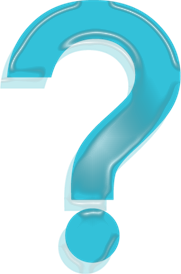 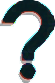 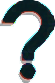 Koroner Arter Hastalığı Belirtileri-1
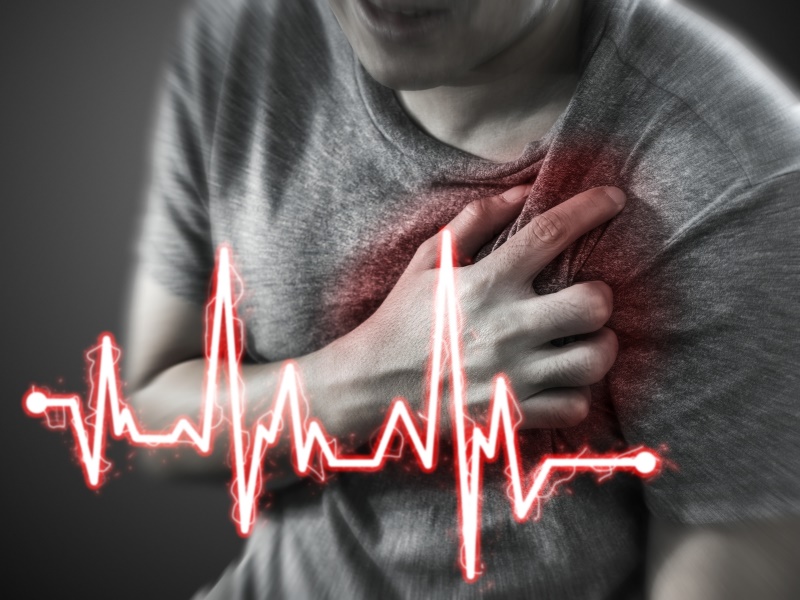 Anjina pektoris, 
İskemi sıklıkla göğüs ağrısı olarak tanımlanır. 
En yaygın angina pektoris tarifleri:
Göğüste sıkıntı hissi, ağırlık, daralma, baskı, ağrı, yanma, uyuşma veya sıkıştırma şeklinde tarif edilebilir.
Hazımsızlık veya mide yanmasıyla karıştırılabilir.
Koroner Arter Hastalığı Belirtileri-2
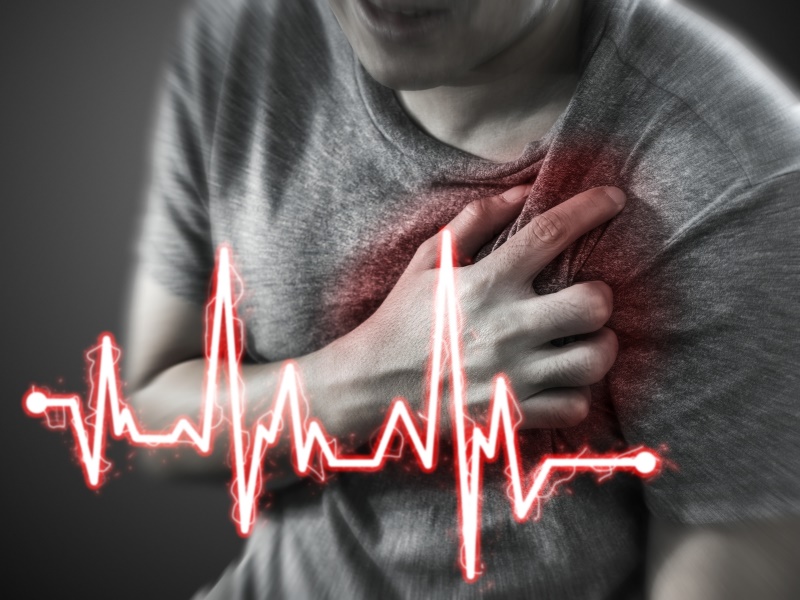 Anjina pektoris 
Lokalizasyon:
Anjina en sık göğüste yaygın olarak tanımlanır. 
Sol omuz, kollar, boyun, sırt veya alt çenede de hissedilebilir. 
Genel kural; asla üst çeneye yayılmaz. 
Stabil olgularda eforla gelir.
Koroner Arter Hastalığı Belirtileri-3
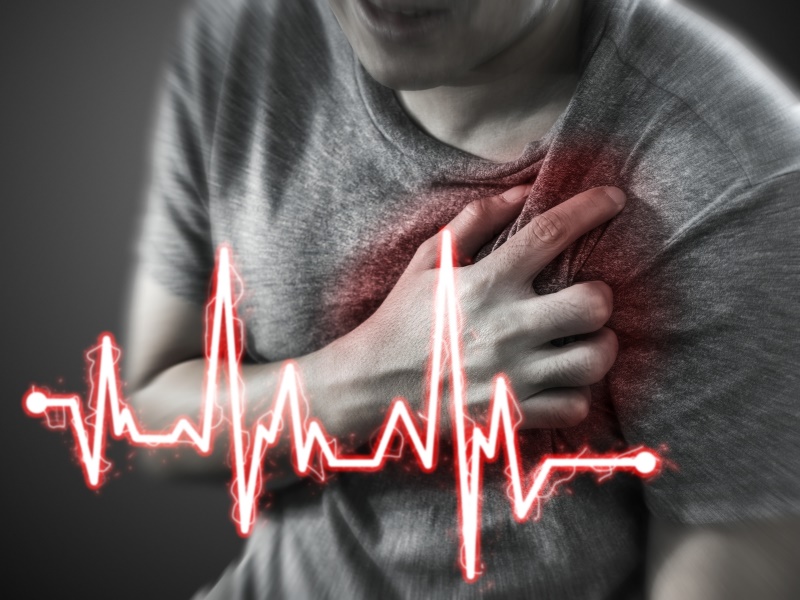 Anjina pektoris 
Karakteri: genellikle künt bir ağrıdır.
Hasta genellikle baskı hissinden bahseder. 
Batıcı, delici, iğne batması vb. şekilde olmaz.
Nefes darlığı
Koroner Arter Hastalığı Belirtileri-4
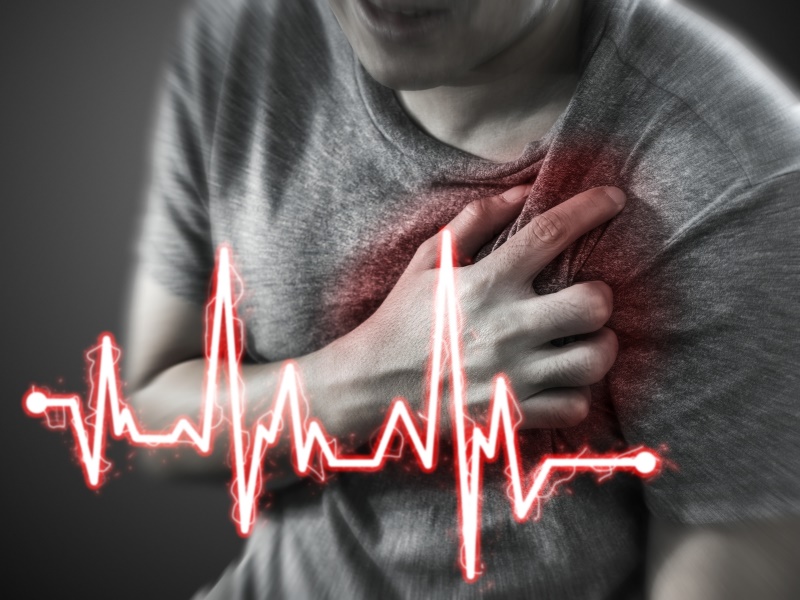 Çarpıntı 
Daha hızlı kalp atışı
Baş dönmesi
Bulantı 
Aşırı halsizlik
Terleme (Mİ sırasında tipik olarak sempatik deşarja bağlı aşırı terleme olur)
İleri durumlarda bilinç kaybı vb gelişebilir.
Kadınlarda Koroner Arter Hastalığı Belirtileri-1
KAH’da kadınlardaki belirtiler, erkeklerdekinden farklıdır. 
Kadınlarda atipik yakınmalar daha sıktır. 
Göğüste, sol kolda veya sırtta ağrı ya da rahatsızlık,
Olağandışı hızda kalp atışı (genellikle çarpıntı hissi)
Nefes darlığı
Bulantı veya yorgunluk vb.
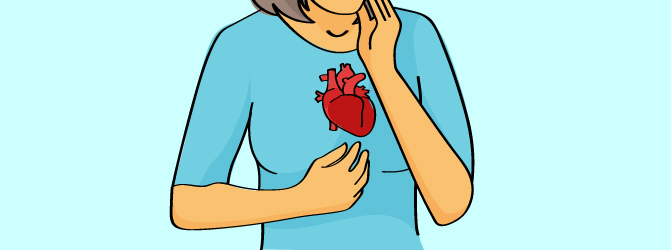 Kadınlarda Koroner Arter Hastalığı Belirtileri-2
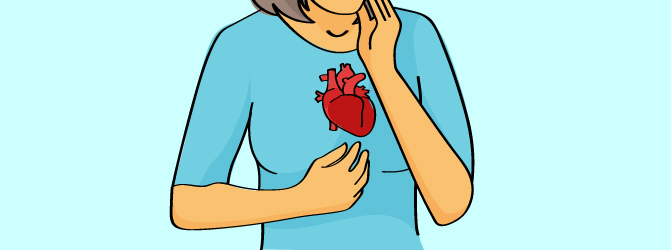  Özellikle genç kadınlarda belirtiler daha atipik
     veya hafif olabilir. Ancak, bu hastalığın daha hafif
     olduğu anlamına gelmez.
 Kadınlarda KAH daha komplikasyonlu ve daha
     ölümcül seyretmektedir.
Kadınlarda Koroner Arter Hastalığı Belirtileri-3
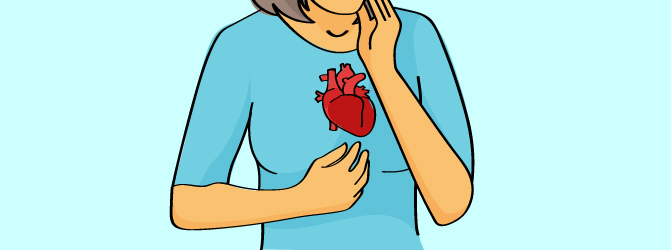  Nedeni; müphem belirtilerden dolayı kadının hastaneye başvurusu da hastane de KAH saptanması  ve dolayısı ile tedaviye ulaşması da daha geç olmaktadır.
Koroner Arter Hastalığında İskemi Bulgular-1
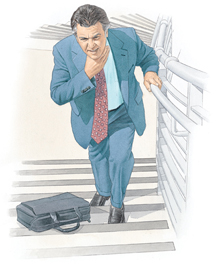 En  sık olarak miyokardial oksijen ihtiyacının arttığı durumlarda efor, yemek sonrası, heyecan veya stres zamanlarında veya soğuğa maruz kalındığında görülürler.
Koroner Arter Hastalığında İskemi Bulgular-2
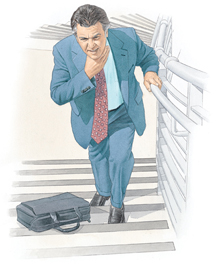 İskemi dinlenerek veya ilaçlarla 10 dakikadan az bir sürede iyileştirildiğinde, stabil anjina terimi kullanılmaktadır. 
İskemi, tamamen sessiz olabilir (diyabet hastalarında veya yaşlılarda).
Diyabet ve Sessiz İskemi
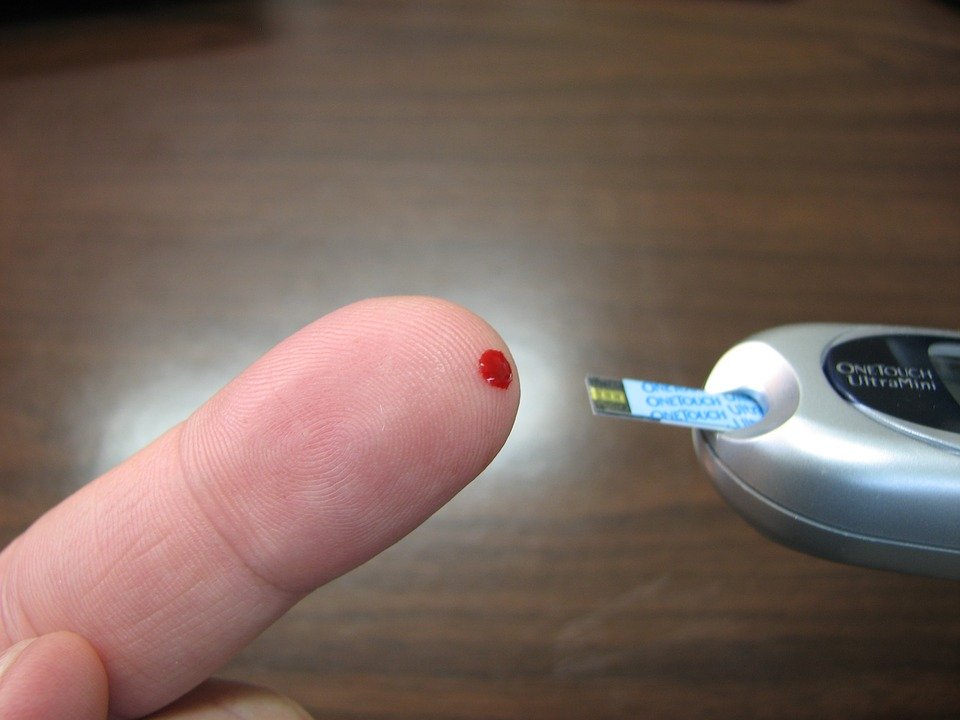 İskemi sırasında ağrı olmayabilir. 
Diyabetikler, KAH ve iskemi varlığı açısından dikkatle değerlendirilmelidir .
Kadın ve Erkeklerde Kalp Krizi Bulgularının Dağılımı-1
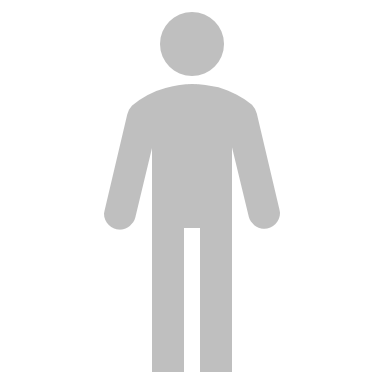 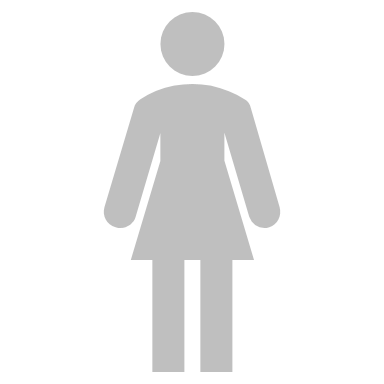 1
2
Göğüs ağrısı veya rahatsızlığı
Koroner arter hastalığı semptomları özetle;
Erkeklerde tipik semptomlar;
Göğüs ağrısı, 
 Nefes darlığı
 Kol veya omuzda ağrı daha sık görülmektedir.
2
4
4
1
1
Bulantı, sersemlik hissi veya genellikle veya yorgunluk
5
5
3
Çene, boyun veya sırtta ağrı veya rahatsızlık
4
Kol veya omuzda ağrı veya rahatsızlık
5
Nefes darlığı
Kadın ve Erkeklerde Kalp Krizi Bulgularının Dağılımı-2
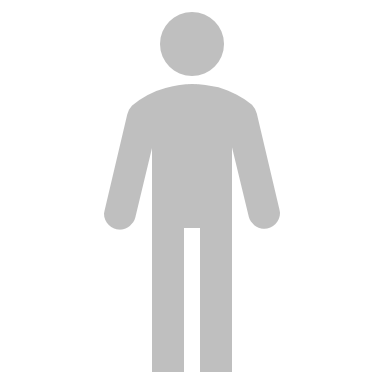 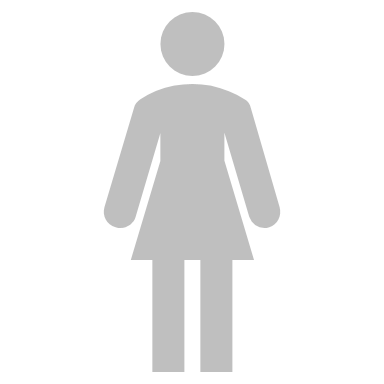 1
2
Koroner arter hastalığı semptomları özetle;
Kadınlarda bunlara ilaveten;
Çene, boyun ve sırt ağrısı, 
Baş dönmesi 
Yorgunluk gibi atipik semptomlar da 
     görülebilmektedir.
Göğüs ağrısı veya rahatsızlığı
2
4
4
1
1
Bulantı, sersemlik hissi veya genellikle veya yorgunluk
5
5
3
Çene, boyun veya sırtta ağrı veya rahatsızlık
4
Kol veya omuzda ağrı veya rahatsızlık
5
Nefes darlığı
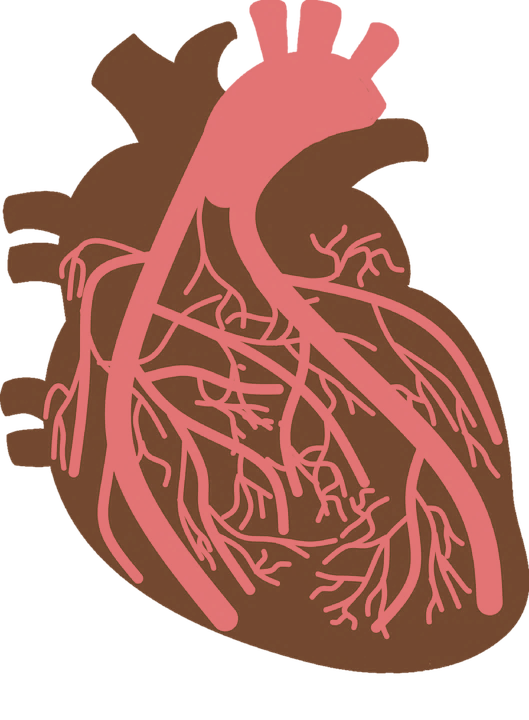 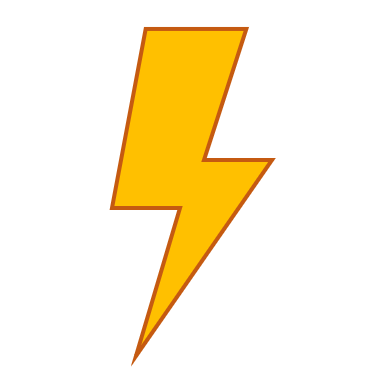 Koroner Arter Hastalığında Tanı
Koroner Arter Hastalığı Tanısı -1
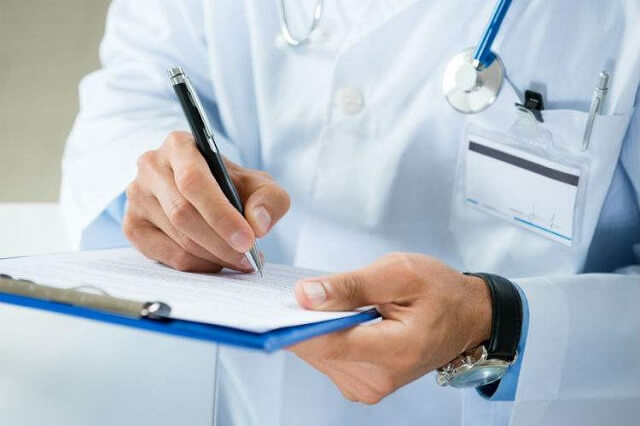 Hastadaki belirtiler 
Hastanın özgeçmişi
Risk faktörlerinin değerlendirilmesi
Fizik muayene
Koroner Arter Hastalığı Tanısı -2
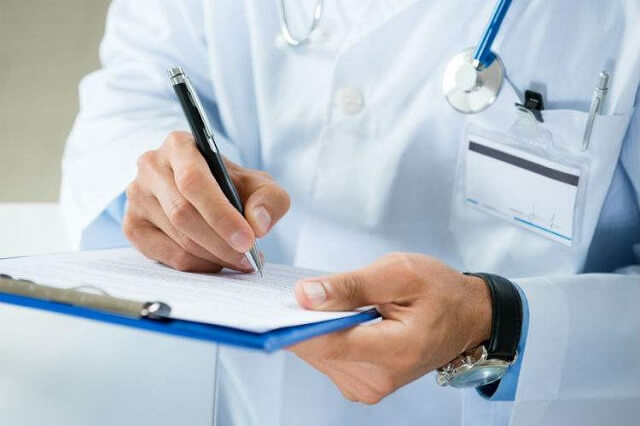 KAH’da tanı tetkikleri: 
Biyokimyasal analizler
Elektrokardiyogram (EKG) 
Egzersiz Stres Testleri (Efor Testi, Stress Eko, Mps)
Koroner Arter Hastalığı Tanısı -3
KAH’da tanı tetkikleri: 
Biyokimyasal analizler
Koroner Anjiyografi gibi tanı testleri gerekebilir. 
Koroner BT bazı durumlarda gerekebilir 
Bilgisayarlı tomografi (BT) de tanı için kullanılmaktadır.
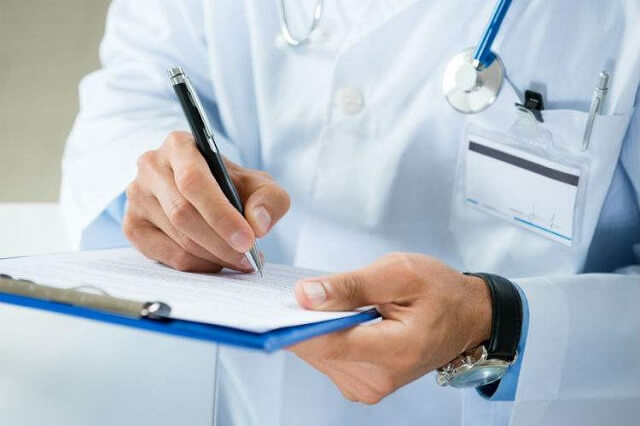 Birinci Basamakta Koroner Arter Hastalığı Tanısı
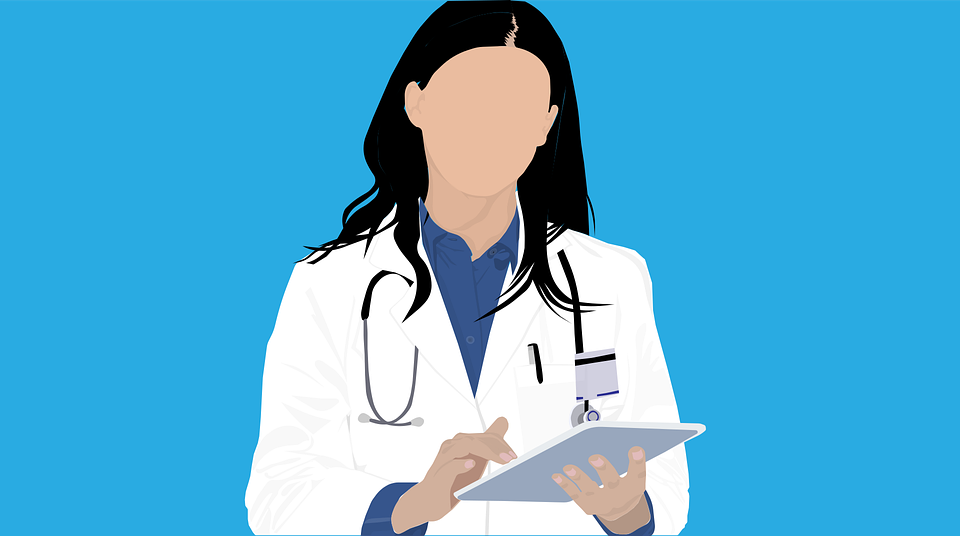 Hastanın  anamnezi, 
EKG bulguları 
Risk  faktörleri değerlendirilerek ön  tanı
      düşünülmeli ve esas tanı için hasta 
      kardiyoloji uzmanına sevk edilmelidir.
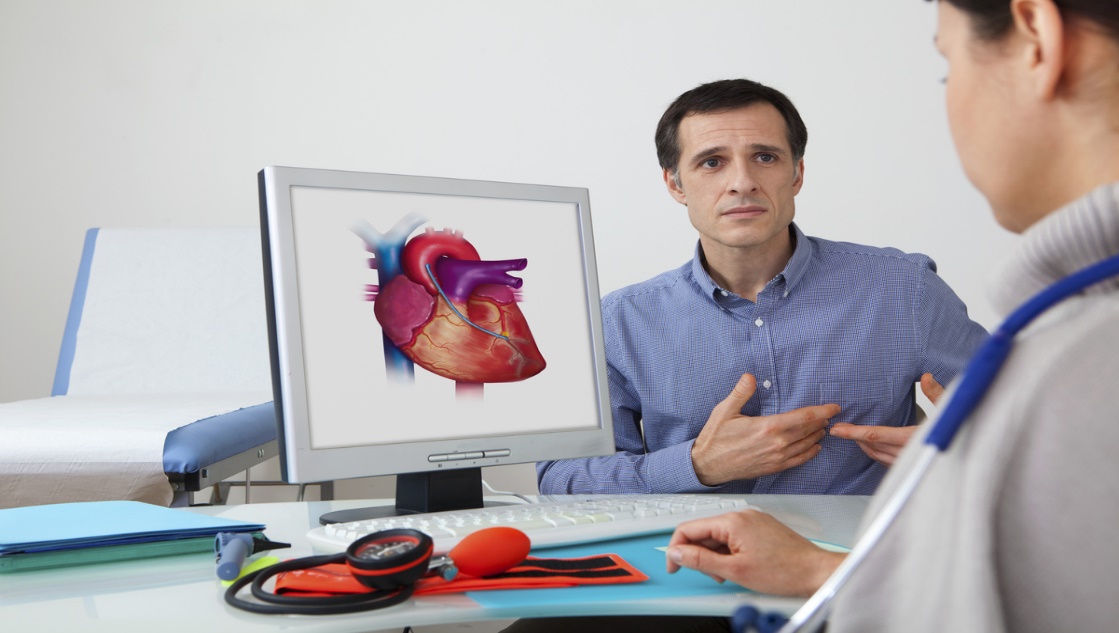 Koroner Arter Hastalığında Tedavi
Koroner Arter Hastalığı Tedavisi- 1
Koroner Tedavisinde Amaç
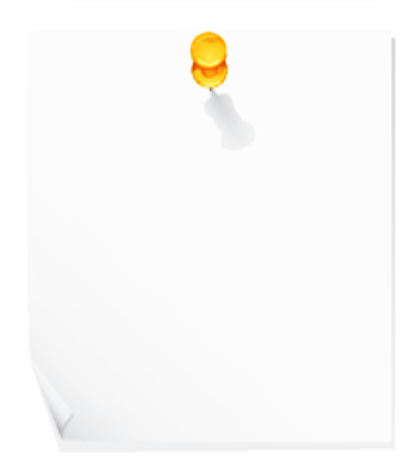 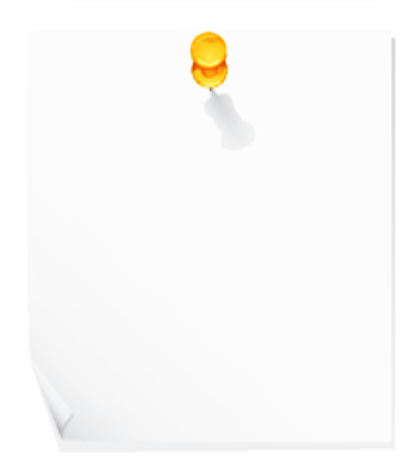 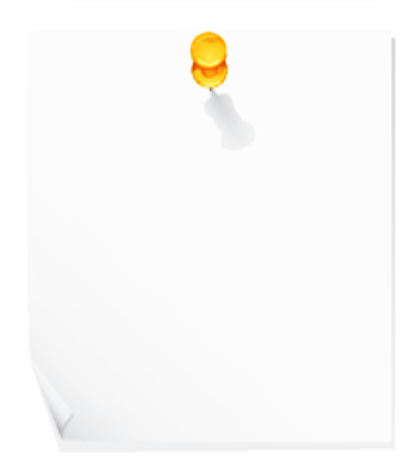 Semptomları azaltmak
Prognozu iyileştirmek
Komplikasyonları önlemek
Koroner Arter Hastalığı Tedavisi-2
Koroner Arter Hastalığının Tedavisinde 4 Ana Unsur vardır.
Kanıta dayalı farmakolojik ve girişimsel tedaviler
Hasta eğitimi
KAH risk faktörlerinin kontrolu
Yaşam tarzı değişikliği
Koroner Arter Hastalığı Tedavisi-3
Tedavi planı;
Risk faktörlerini azaltmayı,
Hastanın reçete edilen ilaçlarını düzenli şekilde almasını, 
Olası invazif ve/veya cerrahi işlemleri, 
Düzenli takibi içerir.
Tedavi planı yapılması gerek birincil, gerekse ikincil korunmada bir KV olay geçirme riskini azaltmak için son derece önemlidir.
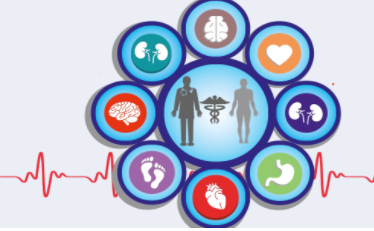 Koroner Arter Hastalığında Tedavi
Yaşam tarzı Değişiklikleri
Risk Faktörlerı̇nı̇n Azaltılması ve Yaşam Tarzı Değişikliği-1
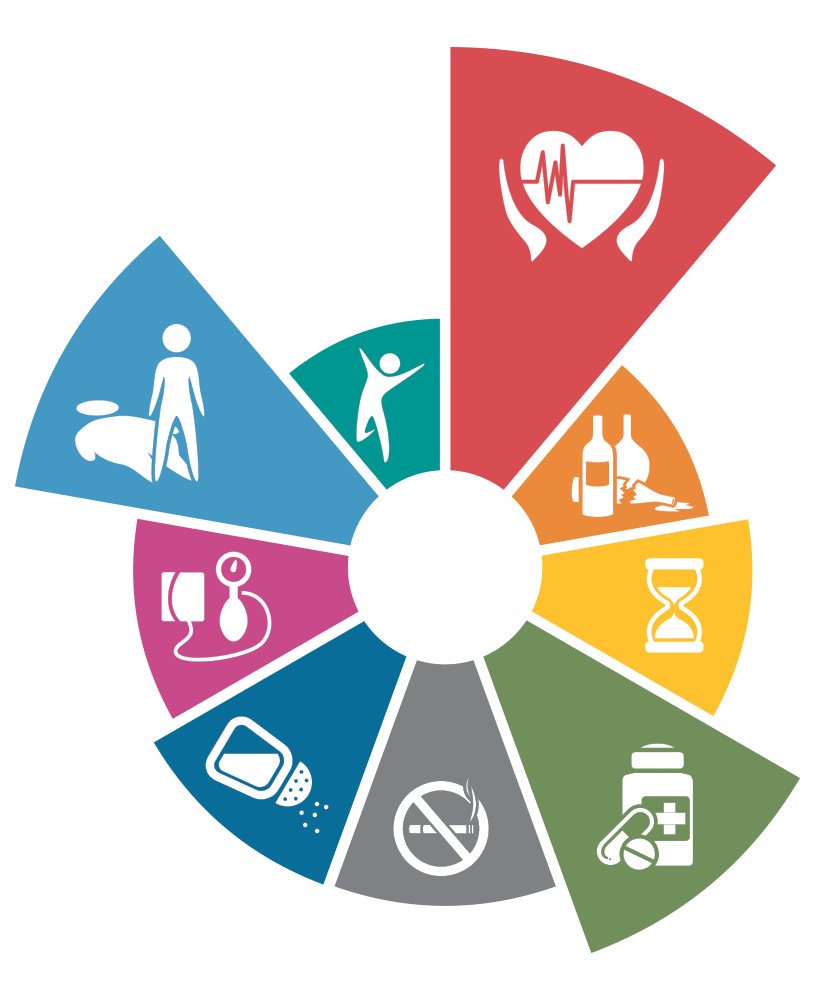 Risk faktörlerini azaltmak için yaşam tarzında kalıcı değişiklikler
     yapmayı gerektirir. 
     Hekim ve yardımcı sağlık personeli bu değişikliklerin yapılmasında ve
     kalıcı olmasında hastanın en büyük rehberi ve eğitmenidir. 
     Yapılan her değişiklik kalp ve damar hastalıklarını (KDH) riskini belirgin
      şekilde azaltmaktadır.
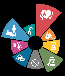 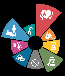 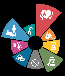 Risk Faktörlerı̇nı̇n Azaltılması ve Yaşam Tarzı Değişikliği-2
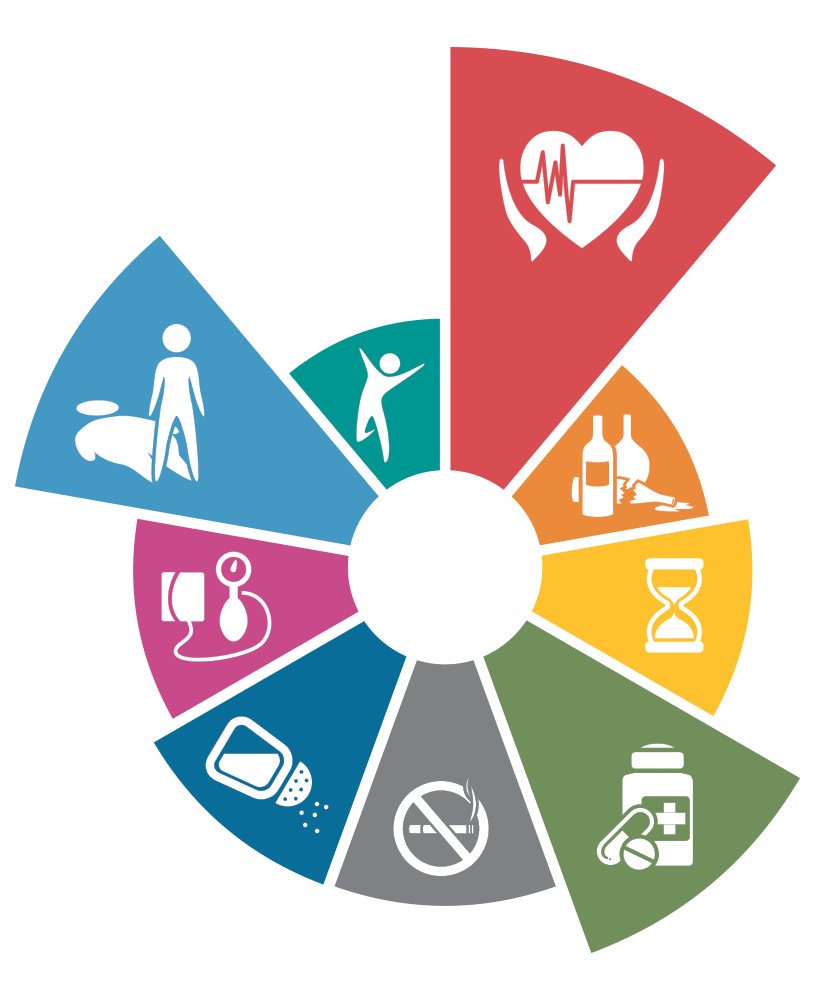 Risk faktörlerine yönelik tedavi ömür boyu olmalıdır ve yaşam tarzına
     etki etmeli, onu değiştirmelidir. 
     Kısa süreli yaşam tarzı değişikliğinin bile 6 ayda hastanın KDH üzerine
     etkisi olsa da uzun vadede yarar sağlamak için ömür boyu olması 
     gerekmektedir.
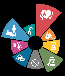 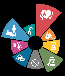 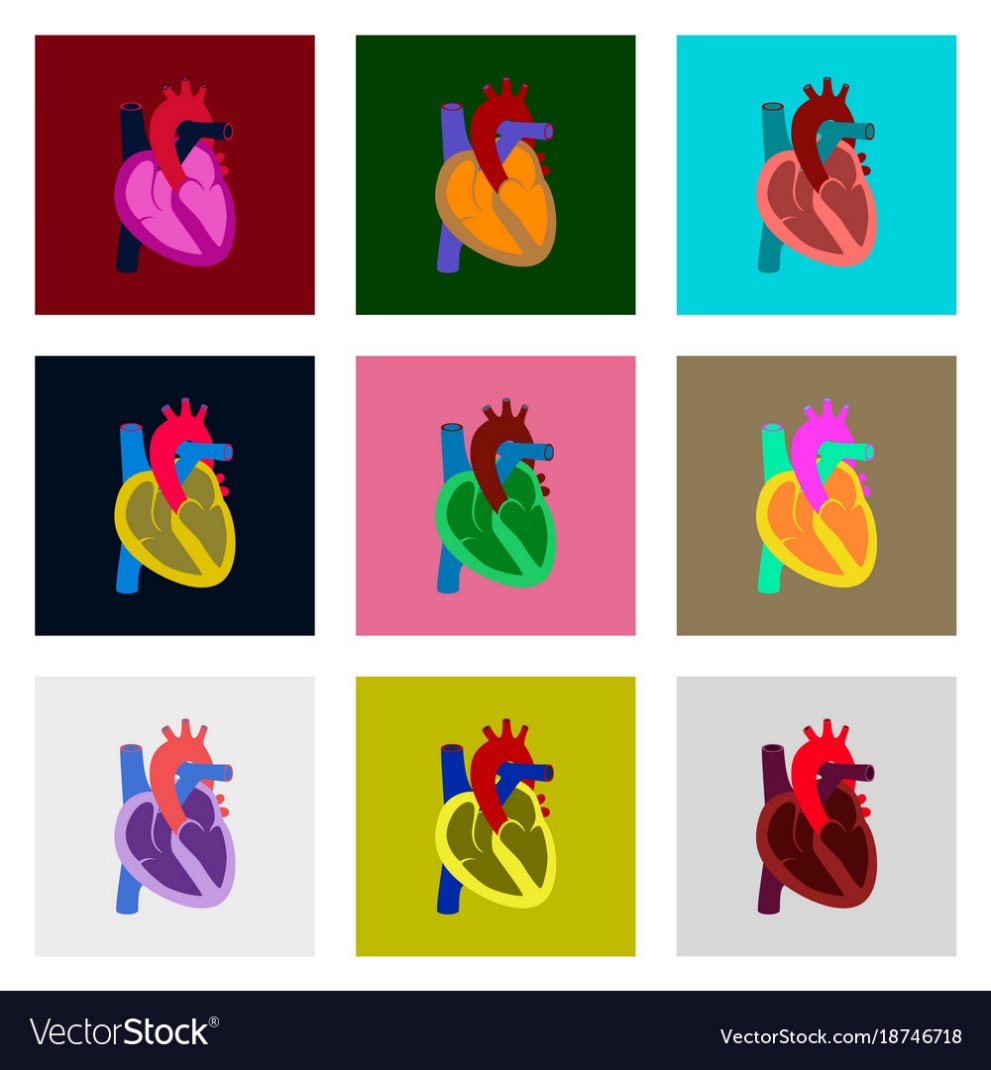 Koroner Arter Hastalığında Tedavi
Girişimsel İşlemler
Koroner Arter Hastalığında Girişimsel Tedavi
KAH tedavisinde yaygın uygulanan girişimler
Perkütan Koroner Balon 
Anjiyoplasti (PTKA) ve stent implantasyonu
Koroner Arter Bypass Greftleme (KABG)
Perkütan Koroner Balon Anjiyoplasti (PTKA) ve Stent İmplantasyonu-1
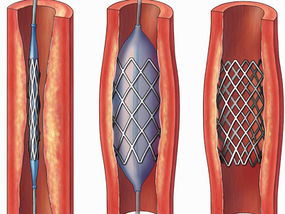  Lokal anestezi eşliğinde genellikle femoral arterden daha az sıklıkla radyal veya brakiyal arterlerden kesi yapmadan sadece ponksiyon ile girilerek yapılan işlemlerdir.
Perkütan Koroner Balon Anjiyoplasti (PTKA) ve Stent İmplantasyonu-2
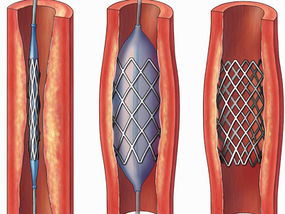  İşlem tipi, hedef damarın genişliği ve lezyonun tipi  (uzunluğu, kalsifikasyon derecesi vb.) gibi faktörler göz önünde bulundurularak belirlenir. 
 İşlem sonrası genellikle hasta bir gece yatırılıp taburcu edilir.
Perkütan Koroner Balon Anjiyoplasti (PTKA) ve Stent İmplantasyonu-3
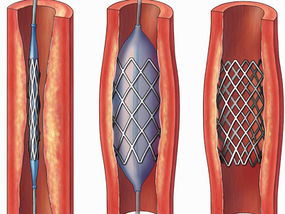  Yapılan işlemin başarılı olabilmesi için işlem sonrası anti-trombositer tedaviye hemen erken dönemde başlanması ve süregen kullanılması gerekmektedir.
Perkütan Koroner Balon Anjiyoplasti (PTKA) ve Stent İmplantasyonu-4
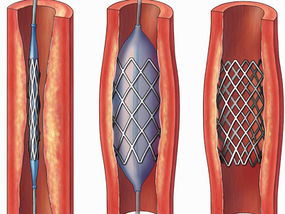  Stent restenozunu önlemek için mutlaka klopidogrel veya türevleri kullanılmalıdır. Aspirin tek başına stentlerin tıkanmasını önlemeye yeterli değildir.
Koroner Arter Bypass Greftleme (KABG)-1
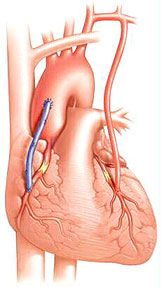 Miyokardiyal perfüzyonu yeniden sağlamak için bir damar grefti ile bir veya daha fazla tıkanmış koroner artere bypass yapılır. 
Bu greftler için safen venler veya mamariyen, radyal vb arterler kullanılmaktadır.
Koroner Arter Bypass Greftleme (KABG)-2
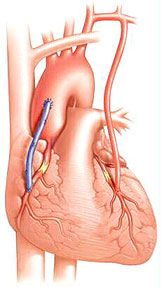 Cerrahi tedavi genel olarak stent implantasyonu için uygun olmayan ve/veya çok damar hastalarında tercih edilmektedir. 
Sonuçları genel olarak çok başarılıdır.
Revaskülarizasyon Sonrası Hastaya Verilecek Mesaj
Ameliyat sonrası takılan köprü damarın yine hastanın kendi damarı yani hastalıklı damar olduğu bu nedenle ameliyat öncesi yaşam tarzına dönülürse ki sigara, beslenme vb. ye dikkat edilmezse bu damarların da hızlıca tıkanacağı’ şeklinde olmalıdır. 
Burada LDL-kolesterol yüksekliği de greft damarlarının tıkanmasında çok önemlidir, mutlaka düzeyi < 70 mg/dL tutulmalıdır.
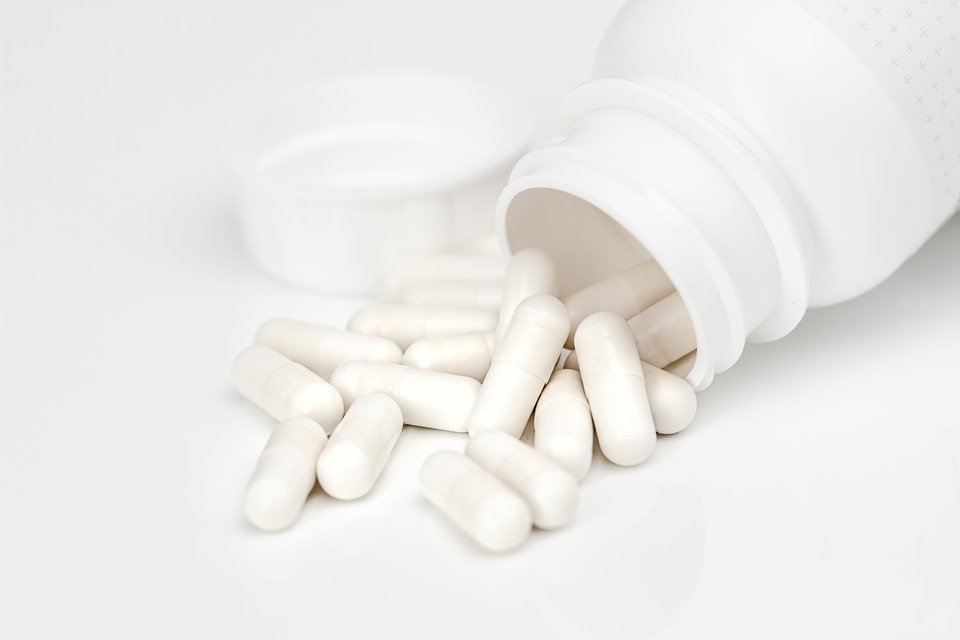 Koroner Arter Hastalığında Tedavi
Farmakolojik Tedavi
Koroner Arter Hastalığında Farmakolojik Tedavi-1
Koroner Arter Hastalığında tedavinin 2 farmakolojik hedefi vardır.
1. Semptomların düzelmesi
2. Kardiyovasküler olayların
 önlenmesi
Koroner Arter Hastalığında Farmakolojik Tedavi -2
Bu tedaviler;
 İlgili uzman hekimler tarafından başlanmalı
 Aile hekimleri tarafından düzenli izlenmeli ve kullanılan ilaçlar, yan
     etki ve izlem konusunda hastalar bilgilendirilmelidir.
Koroner Arter Hastalığının Reçetelerinde Yer Alması Gereken Ana İlaçlar-1
Statinler  (ömür boyu)
Antitrombositer  olarak asetil salisilik asit (75-100 mg dozda ömür boyu)
Klopidogrel ve türevleri (75 mg/gün en az 1 yıl)
Beta  blokerler (özellikle metoprolol, ömür boyu)
ACE-İnhibitörleri veya anjiyotensin reseptör blokerleri (ARB) (ömür boyu)
1.
2.
5.
3.
4.
Koroner Arter Hastalığında Kullanılan Ana İlaç Grupları
Antiiskemik Ajanlar
Nitratlar
B blokerler
Kalsiyum kanal blokerleri
Pıhtı oluşumunu önleyen ajanlar
Antitrombositer ajanlar
Düşük Doz ASA
ASA dışında da çeşitli anti-trombositer ajanlar
KV Olaylarının Gelişmesini Önlemeye Yönelik İlaçlar
Renin-anjiyotensin-aldosteron sistem blokerleri (RAS) (ACEI VE ARB)
Statinler
Anti İskemik Ajanlar -1
Gerek vazodilatatör gerekse miyokardın enerji tüketimini azaltıcı etkileri ile iskemik semptomları azaltırlar. 
İlgili uzman hekimler tarafından başlanmalı ve aile hekimleri tarafından düzenli izlenmeli ve kullanılan ilaçlar, yan etki ve izlem konusunda hastalar bilgilendirilmelidir.
Anti İskemik Ajanlar -2
Antiiskemik Ajanlar
Nitratlar
Aktif iskemide anjinal yakınmaları gidermek için reçetelenirler. 
Aktif nitrik oksit komponenti ile etki ederek ve ön yükü azaltarak arteriyolar ve venöz vazodilatasyon yapar ve efor anjinasının iyileşmesini sağlarlar.
Pıhtı oluşumunu önleyen ajanlar
KV Olaylarının Gelişmesini Önlemeye Yönelik İlaçlar
Antiiskemik Ajanlar
Anti İskemik Ajanlar -3
Nitratlar
Vazodilatatör etki ile kan basıncını düşürebilirler. 
Hipotansif hastada dikkatli olmak gerekir.
Pıhtı oluşumunu önleyen ajanlar
KV Olaylarının Gelişmesini Önlemeye Yönelik İlaçlar
Antiiskemik Ajanlar
Anti İskemik Ajanlar - 4
Nitratlar
Yan etkiler: En sık baş ağrısı görülür, birkaç gün sonra hasta buna alışır ve ağrı geçer.
Sildenafil vb. ilaç alan erkeklerde ciddi kan basıncının düşmesine, senkopa yol açabilirler. Bu nedenle mutlaka hekim kontrolünde kullanılmaları gerektiği hastalara vurgulanmalıdır.
Pıhtı oluşumunu önleyen ajanlar
KV Olaylarının Gelişmesini Önlemeye Yönelik İlaçlar
Antiiskemik Ajanlar
Anti İskemik Ajanlar - 5
Beta-blokerler 
Kalp hızını, kontraktilite, atriyoventriküler ileti ve ektopik aktiviteyi azaltan ajanlardır. 
Ek olarak, diyastol süresini uzatarak ve iskemik olmayan bölgelerde vasküler direnci arttırarak iskemik alanların perfüzyonunu arttırabilirler.
Pıhtı oluşumunu önleyen ajanlar
KV Olaylarının Gelişmesini Önlemeye Yönelik İlaçlar
Antiiskemik Ajanlar
Anti İskemik Ajanlar -6
Beta-blokerler 
Hem vazodilatör hem de myokardiyal enerji gereksinimini azaltarak anti anjinal etki gösterirler. Bu nedenle KAH’da reçetenin vazgeçilmez ilaçlarındandır. En sık bu amaçla metoprolol kullanılmaktadır.
Pıhtı oluşumunu önleyen ajanlar
KV Olaylarının Gelişmesini Önlemeye Yönelik İlaçlar
Antiiskemik Ajanlar
Anti İskemik Ajanlar -7
Beta-blokerler 
Aynı zamanda sempatik deşarjı da azaltarak olumlu etki sağlamaktadırlar.
Kalp yetmezliğinde  (KY) sempatik deşarjı azaltmalarından dolayı kullanılmaktadırlar ama akut dekompanze KY’de beta-bloker tedaviye ara verilmesi gerekir.
Pıhtı oluşumunu önleyen ajanlar
KV Olaylarının Gelişmesini Önlemeye Yönelik İlaçlar
Antiiskemik Ajanlar
Anti İskemik Ajanlar -8
Beta-blokerler 
Yan etki: Bradikardi, senkop ve hipotansiyon yapabilirler.
Akut MI tedavisi ölüm de dahil kardiyovasküler olay sıklığını % 30 azaltırlar.
Pıhtı oluşumunu önleyen ajanlar
KV Olaylarının Gelişmesini Önlemeye Yönelik İlaçlar
Antiiskemik Ajanlar
Anti İskemik Ajanlar -9
Kalsiyum kanal blokerleri (KKB)
Vazodilatasyon ve periferik vasküler direncin azaltılması ile etki ederler. 
Genel olarak günümüzde anti-anjinal kullanımı riskli olabileceği için terk edilmiştir (koroner çalma fenomeni).
 Amlodipin vb. dipidirin grubu KKB’ları güçlü anti hipertansif etkileri ile kullanılmaktadırlar.
Pıhtı oluşumunu önleyen ajanlar
KV Olaylarının Gelişmesini Önlemeye Yönelik İlaçlar
Pıhtı Oluşumunun Önlemeye Yönelik Ajanlar-1
KV olaylardan korunmanın önemli bir yolu da trombüs oluşumu ve vasküler obstrüksiyonu önlemeye yönelik antitrombositer ve/veya antikoagülan ilaçların kullanımıdır. 
KAH tedavisinde son derece önemli olan bu ilaçlar hakkında bilinçli olmak ve düzenli izlem gerekmektedir.
Pıhtı Oluşumunun Önlemeye Yönelik Ajanlar-2
Bu tedaviler ilgili uzman hekimler tarafından başlanmalı ve izlenmelidir. Ancak birinci basamak hekimleri de kullanılan ilaçları endikasyon, yan etki ve izlem üzerine bilinçli olmalıdır.
Pıhtı Oluşumunun Önlemeye Yönelik Ajanlar-3
Antiiskemik Ajanlar
Antitrombositer ajanlar
Anti-agregan ve koroner trombüs oluşumunu önleyebilirler.
Kararlı KAH’da fayda ve risk arasında olumlu oranı ve düşük maliyeti nedeniyle, düşük doz Asitilsalisilik asit (ASA) çoğu vakada seçilecek ilaçtır.
Pıhtı oluşumunu önleyen ajanlar
KV Olaylarının Gelişmesini Önlemeye Yönelik İlaçlar
Pıhtı Oluşumunun Önlemeye Yönelik Ajanlar-4
Antiiskemik Ajanlar
Antitrombositer ajanlar
Artmış  kanama riski nedeniyle iyi bir izlem ve hasta eğitimini gerektirir.
Pıhtı oluşumunu önleyen ajanlar
KV Olaylarının Gelişmesini Önlemeye Yönelik İlaçlar
Pıhtı Oluşumunun Önlemeye Yönelik Ajanlar-5
Antiiskemik Ajanlar
Düşük Doz ASA
Arteriyel trombozdan farmakolojik korunmanın temel taşı cox-1’i geri dönüşsüz inhibe eder (ASA ≥75 mg/gün kronik kullanımıyla) 150 mg/günü aşan dozlarda ise bu etki azalır, GİS kanama riski artar.
Pıhtı oluşumunu önleyen ajanlar
KV Olaylarının Gelişmesini Önlemeye Yönelik İlaçlar
Pıhtı Oluşumunun Önlemeye Yönelik Ajanlar-6
Antiiskemik Ajanlar
Düşük Doz ASA
Optimal risk-fayda oranı, 75-150 Mg/Gün  aspirin dozu ile sağlandığı görünmektedir.
Etki süresi 7 gündür.
Yan etki açısından hastaya eğitim verilmeli, gerekirse beraberinde mide koruyucu başlanmalıdır.
Pıhtı oluşumunu önleyen ajanlar
KV Olaylarının Gelişmesini Önlemeye Yönelik İlaçlar
Pıhtı Oluşumunun Önlemeye Yönelik Ajanlar-7
Antiiskemik Ajanlar
Düşük Doz ASA
Birincil korunmada, risk faktörleri değerlendirildikten sonra başlanabilir. İyi bir izlem ve hasta eğitimini gerektirir.
Pıhtı oluşumunu önleyen ajanlar
KV Olaylarının Gelişmesini Önlemeye Yönelik İlaçlar
Pıhtı Oluşumunun Önlemeye Yönelik Ajanlar-8
Antiiskemik Ajanlar
Aspirin dışında da çeşitli anti-trombositer ajanlar 
Piridin türevleri (klopidogrel, prasugrel ve tikagrelor) kardiyovasküler hastalık nedeniyle kullanılmaktadır.
En sık kullanılan klopidogreldir.
Pıhtı oluşumunu önleyen ajanlar
KV Olaylarının Gelişmesini Önlemeye Yönelik İlaçlar
Pıhtı Oluşumunun Önlemeye Yönelik Ajanlar-9
Antiiskemik Ajanlar
Aspirin dışında da çeşitli anti-trombositer ajanlar 
Özellikle stent implantasyonu sonrası en az bir yıl kullanılması gerekmektedir.
Çoğunlukla da aspirin ile kombinasyon tedavisi şeklinde (dual antiplatelit tedavi: DAPT) uygulanmaktadır.
Pıhtı oluşumunu önleyen ajanlar
KV Olaylarının Gelişmesini Önlemeye Yönelik İlaçlar
Pıhtı Oluşumunun Önlemeye Yönelik Ajanlar-10
Aspirin dışında da çeşitli anti-trombositer ajanlar 
İkili tedavinin süresini belirlerken kardiyologların genel yaklaşımı hastanın kanama riski (BECK skoru) ile iskemik tromboz riskini (DAPT risk skoru) tahmin edip, kanama riski yüksek olanlarda ikinci ajanı 1 yıldan önce kesmek, kanama riski düşük olup iskemik riski yüksek olanlarda ise ikili tedaviyi 1 yıldan daha uzun sürdürmektir.
Antiiskemik Ajanlar
Pıhtı oluşumunu önleyen ajanlar
KV Olaylarının Gelişmesini Önlemeye Yönelik İlaçlar
KV Olaylarının Gelişmesini Önlemeye Yönelik İlaçlar-1
Renin-anjiyotensin-aldosteron sistem blokerleri (RAS) (ACEI VE ARB)
KAH ile birlikte 
Hipertansiyon 
Sol Ventrikül EF ≤%40
Diyabet ya da kronik böbrek hastalığında kontraendike olmadıkça tedavide kullanılmaları uygundur.
Antiiskemik Ajanlar
Pıhtı oluşumunu önleyen ajanlar
KV Olaylarının Gelişmesini Önlemeye Yönelik İlaçlar
KV Olaylarının Gelişmesini Önlemeye Yönelik İlaçlar-2
Renin-anjiyotensin-aldosteron sistem blokerleri (RAS) (ACEI VE ARB)
MI geçiren hastalarda ise sol ventrikülün yeniden şekillenmesine yardımcıdır. 
MI geçiren her hastanın reçetesinin ana ajanlarındandırlar (bir kontrendikasyon olmadıkça).
Antiiskemik Ajanlar
Pıhtı oluşumunu önleyen ajanlar
KV Olaylarının Gelişmesini Önlemeye Yönelik İlaçlar
KV Olaylarının Gelişmesini Önlemeye Yönelik İlaçlar-3
Renin-anjiyotensin-aldosteron sistem blokerleri (RAS) (ACEI VE ARB)
Yan etkiler 
Hipotansiyon, böbrek yetersizliği, hiperkalemi v.b
Genel olarak güvenilir ajanlardır.
Antiiskemik Ajanlar
Pıhtı oluşumunu önleyen ajanlar
KV Olaylarının Gelişmesini Önlemeye Yönelik İlaçlar
KV Olaylarının Gelişmesini Önlemeye Yönelik İlaçlar-4
Statinler
Serum kolesterol düzeyini düşürmek üzere geliştirilmişlerdir.
KAH’da ölüm de dahil olmak üzere hastalığın tüm komplikasyonlarını azalttığı gösterilmiş ilaçlardır. 
Tüm KAH’da LDL düzeylerine göre dozları ayarlanarak kullanılırlar.
Antiiskemik Ajanlar
Pıhtı oluşumunu önleyen ajanlar
KV Olaylarının Gelişmesini Önlemeye Yönelik İlaçlar
KV Olaylarının Gelişmesini Önlemeye Yönelik İlaçlar-5
Statinler
Mİ geçiren hastada ise LDL düzeyine bakılmaksızın yüksek doz tedaviye eklenmeleri gerekir
Statinler, maalesef medyada çok fazla eleştiri gören ilaçlardır. Halbuki tam tersi aterosklerozda etkinliği ispat edilmiş yegane ajanlardır.
Antiiskemik Ajanlar
Pıhtı oluşumunu önleyen ajanlar
KV Olaylarının Gelişmesini Önlemeye Yönelik İlaçlar
KV Olaylarının Gelişmesini Önlemeye Yönelik İlaçlar-6
Statinler
Uygulama:  gece yatarken tek doz şeklindedir. 
Etki süresi: genellikle 17-18 saat sürer.
İlaç kesildikten sonra da en geç 15 günde LDL düzeyleri eski düzeyine yükselir.
Antiiskemik Ajanlar
Pıhtı oluşumunu önleyen ajanlar
KV Olaylarının Gelişmesini Önlemeye Yönelik İlaçlar
KV Olaylarının Gelişmesini Önlemeye Yönelik İlaçlar-7
Statinler
Statin tedavisinde doz hastanın KV tutulumunun varlığı, kardiyovasküler risk düzeyi ve bazal LDL ve de hedef LDL düzeylerine göre belirlenir. 
Statin tedavisi ile LDL-K düzeyi hedefe ulaştıktan sonra da KAH olgularında statinlerin kesilmeden tedaviye devam edilmesi gerekmektedir.
Antiiskemik Ajanlar
Pıhtı oluşumunu önleyen ajanlar
KV Olaylarının Gelişmesini Önlemeye Yönelik İlaçlar
KV Olaylarının Gelişmesini Önlemeye Yönelik İlaçlar-8
Statinler
Birinci basamakta yapılan en sık hata LDL düzeyi hedefe ulaştıktan sonra ilacın kesilmesidir. 
LDL ve kolesterol düzeyi genetik olarak belirlenmektedir.
Diyetin kan kolesterol düzeylerine etkisi sadece %15’dir.
Antiiskemik Ajanlar
Pıhtı oluşumunu önleyen ajanlar
KV Olaylarının Gelişmesini Önlemeye Yönelik İlaçlar
KV Olaylarının Gelişmesini Önlemeye Yönelik İlaçlar-9
Statinler
Statinlerin etki süresi 24 saatten az olup sadece 1 günlük kolesterol yapımını inhibe etmektedir. 
Özetle hiperkolesterolemi nedeniyle statin kullanan olgularda statin tedavisi ömür boyudur. 
Günümüzde fiyatları (ülkemizde) çok ucuzlamıştır. Bu nedenle oldukça maliyet etkindirler.
Antiiskemik Ajanlar
Pıhtı oluşumunu önleyen ajanlar
KV Olaylarının Gelişmesini Önlemeye Yönelik İlaçlar
KV Olaylarının Gelişmesini Önlemeye Yönelik İlaçlar-10
Statinler
Yan Etkisi
Sıklığı çok düşüktür (1/milyon). 
En sık; KCFT yükselmesi  (Çoğu hastada klinik olarak önemsiz)
KCFT, normalin üst sınırının 3 katını aşmadıkça ilacı kesmeye veya doz azaltmaya gerek yoktur.
Antiiskemik Ajanlar
Pıhtı oluşumunu önleyen ajanlar
KV Olaylarının Gelişmesini Önlemeye Yönelik İlaçlar
KV Olaylarının Gelişmesini Önlemeye Yönelik İlaçlar-11
Statinler
Yan Etkisi
En korkulan yan etki: miyopatidir. (Çok nadir) Olasılıkla ilaç etkileşimi vb. den kaynaklanır.
Miyopatide kök kaslarda şiddetli ağrı ile birlikte aşırı yorgunluk yakınması, kas enzimlerinde aşırı yükselme [kreatin kinazda (CPK) da 10 kat artış vb.] ve idrar renginde koyulaşma olur.
Antiiskemik Ajanlar
Pıhtı oluşumunu önleyen ajanlar
KV Olaylarının Gelişmesini Önlemeye Yönelik İlaçlar
KV Olaylarının Gelişmesini Önlemeye Yönelik İlaçlar-12
Statinler
Yan Etkisi
Yorgunluk veya kasta iğne batar tarzı ağrılar miyopati olarak kabul edilmemektedir.
Antiiskemik Ajanlar
Pıhtı oluşumunu önleyen ajanlar
KV Olaylarının Gelişmesini Önlemeye Yönelik İlaçlar
KV Olaylarının Gelişmesini Önlemeye Yönelik İlaçlar-13
Statinler
Yan Etkisi
Hastanın kendi başına en sık bıraktığı ilaç grubudur.
Etken yan etki değil medyadaki tartışmalardır. Bu nedenle de tedaviye başlarken statinlerin ve kolesterol düşürmenin yararları hastaya net anlatılmalıdır.
Antiiskemik Ajanlar
Pıhtı oluşumunu önleyen ajanlar
KV Olaylarının Gelişmesini Önlemeye Yönelik İlaçlar
Statin Tedavisinde İzlem-1
KCFT veya CPK düzeylerindeki ılımlı artışların hasta ve hekimlerde gereksiz yere statinleri kesme eğilimi yaratması nedeniyle hastada kas ağrısı ve aşırı yorgunluk vb. yakınma olmadıkça izlemde KCFT ve CPK bakılması artık önerilmez.
Statin Tedavisinde İzlem-2
Birinci basamakta ülkemizde, KCFT ve CPK düzeyine hasta ilk geldiğinde bir kez ölçülmeli izlemde ise rutin olmadan hastada bir yakınma gelişirse ölçülmesi önerilmelidir. 
KCFT olarak da tercihan ALT bakılması, ALT yüksek çıkarsa AST düzey ölçülmesi uygundur.
Statin Tedavisinde Kolesterol Hedef Değerleri
Statin dozu, hastanın bireysel KV riskine göre belirlenmiş LDL-K hedef düzeyine göre ayarlanmalıdır.
Koroner Arter Hastalığında Bitkisel Tedavilerin Yeri-1
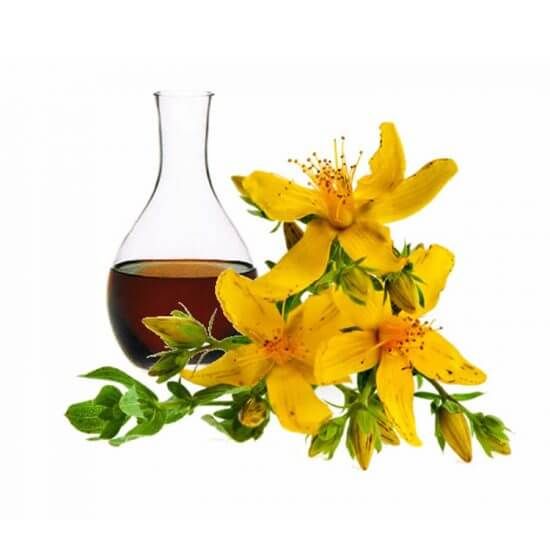 Anadolu kültürünün ve tıbbının önemli bir unsuru; bitkisel ürünlerin ilaç olarak kullanılmasıdır. 
Eğitim düzeyinden bağımsız olarak toplumda şifalı bitkilere güvenme ve kullanım çok yaygındır.
Koroner Arter Hastalığında Bitkisel Tedavilerin Yeri-2
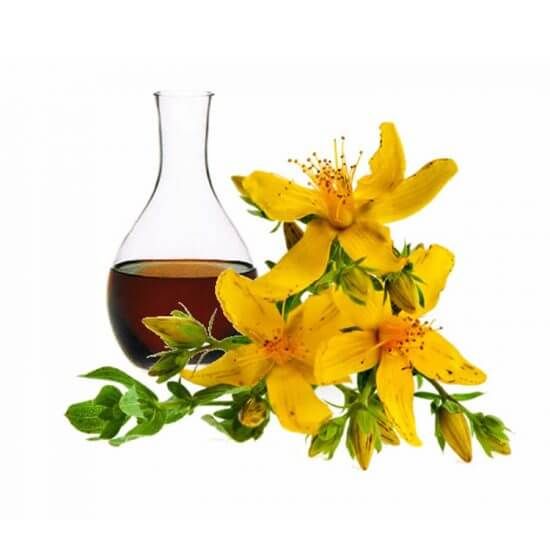 Sorun: 
Zararlı ve yararlı bitkilerin ayırımı bilinmemektedir.
Halk bitkilerden gelebilecek zararın farkında değildir.
Koroner Arter Hastalığında Bitkisel Tedavilerin Yeri-3
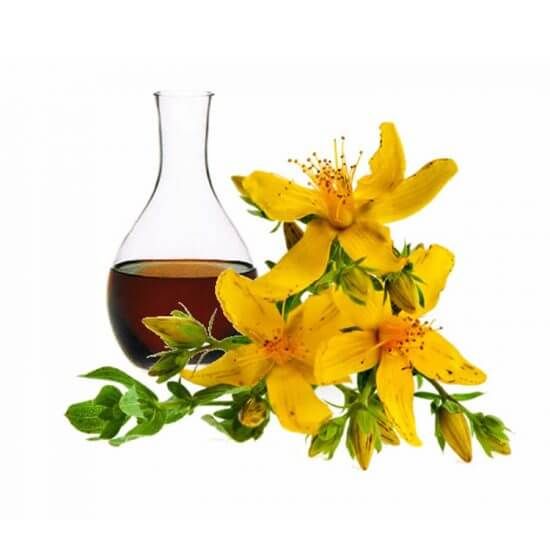 Sorun: 
Pek çok ilaçla da etkileşime girerek ilaçların etkilerini zayıflatabilir veya yan etkilerini artırabilirler.
Yararlı olsalar bile bunların ideal ve zararsız dozları, etki süreleri bilinmemektedir.
Koroner Arter Hastalığında Bitkisel Tedavilerin Yeri-4
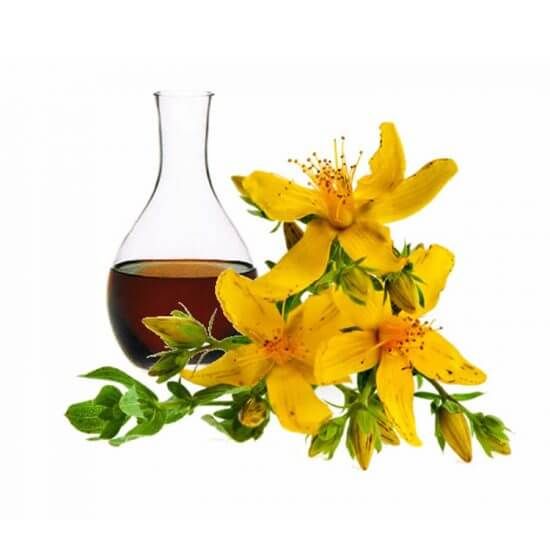 Verilecek mesaj: 
Pek çok ilaç ve toksik maddenin bitkilerden üretilmektedir. Örneğin sigara, kokain, eroin vb. 
Bitkilerin çoğu içlerindeki toksinlerden dolayı zarar verebilmektedir.
Koroner Arter Hastalığında Bitkisel Tedavilerin Yeri-5
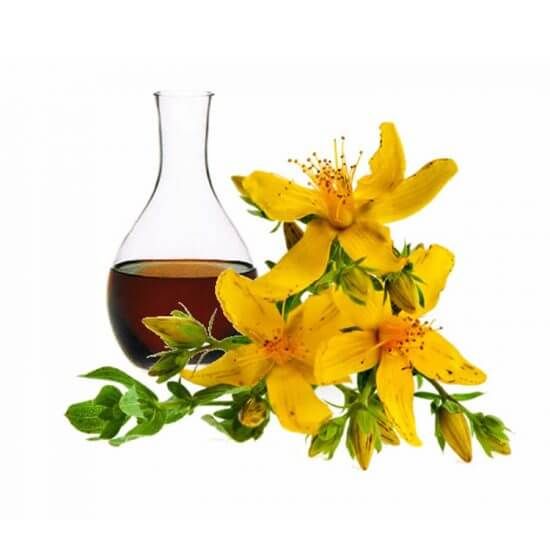 Verilecek mesaj: 
Bitkilerden elde edilen bu ürünlere bağlı vazospazm, trombüs oluşumu, hatta Mİ, ölüm meydana gelebilmektedir. 
Bazı statin ve pıhtı önler ilaçlarla da ciddi etkileşimleri olabilmektedir.
Koroner Arter Hastalığında Bitkisel Tedavilerin Yeri-6
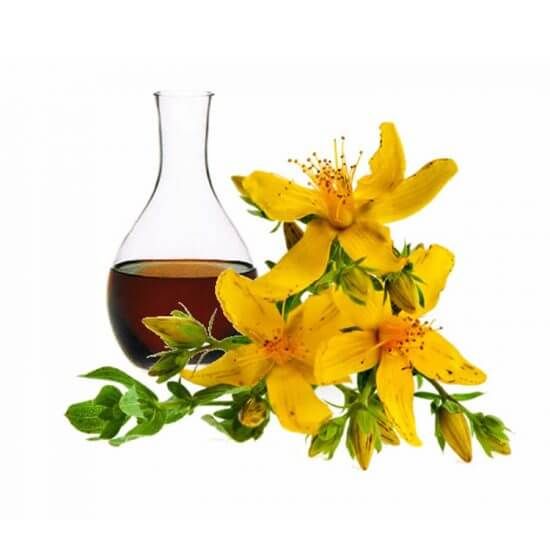 Verilecek mesaj: 
KAH ile başvuran tüm hastalara bitkisel ürünleri kesinlikle kullanmalarının sakıncalı olduğu anlatılmalıdır.
KAH ve/veya risk faktörlerine yönelik tedavide bitkisel ürünlerin kesinlikle yeri yoktur, tam tersi hastaya zararlı olabilir.
Koroner Arter Hastalığında Bitkisel Tedavilerin Yeri-7
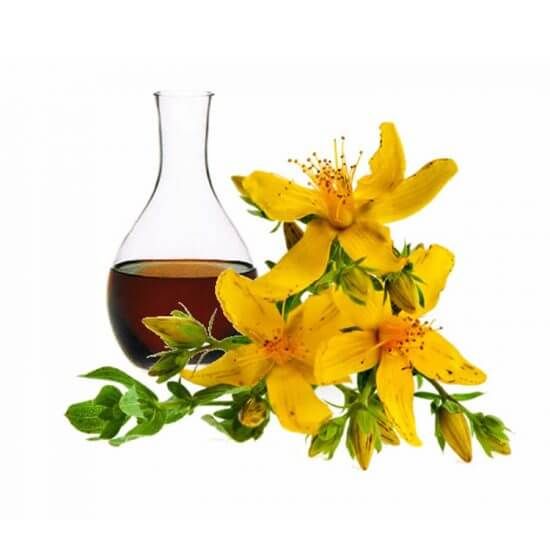 Verilecek mesaj: 
Yine geleneksel tedaviler de halkımız arasında yaygındır (HİRUDOTERAPİ-sülük). Ancak, hastalar bu tedavileri hekimlerine danışmadan uygulamamaları konusunda uyarılmalıdır.
Koroner Arter Hastalığında Bitkisel Tedavilerin Yeri-8
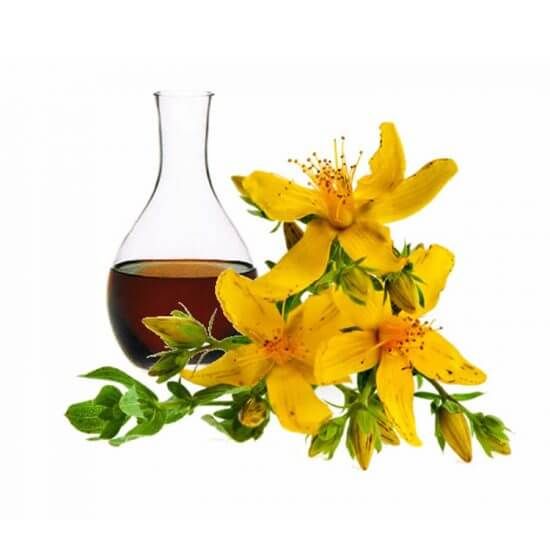 Örnek: Sarı Kantaron
Seratonin üzerinden etkilidir.
Halk arasında kullanımı çok yaygındır.
Vazokonstriktif,
Hipertansiyon,
Ciddi ölümcül pulmoner hipertansiyon yapmaktadır.
Koroner Arter Hastalığında Vitamin Kullanımı-1
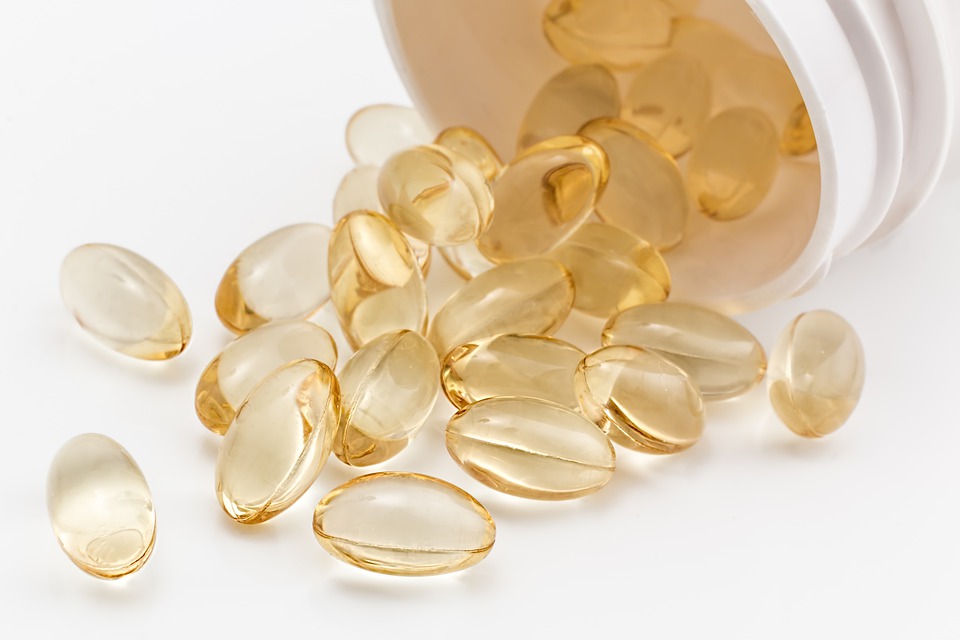 Halkımız  tarafından çok fazla kullanılmaktadır.
Vitamin eksikliklerinde (örneğin D vitamini) çeşitli KDH’da artış, ilerleme olmakla birlikte vitamin eksikliği olmayan bireylerde vitamin takviyesinin KV ölümleri azalttığı gösterilmemiştir.
Koroner Arter Hastalığında Vitamin Kullanımı-2
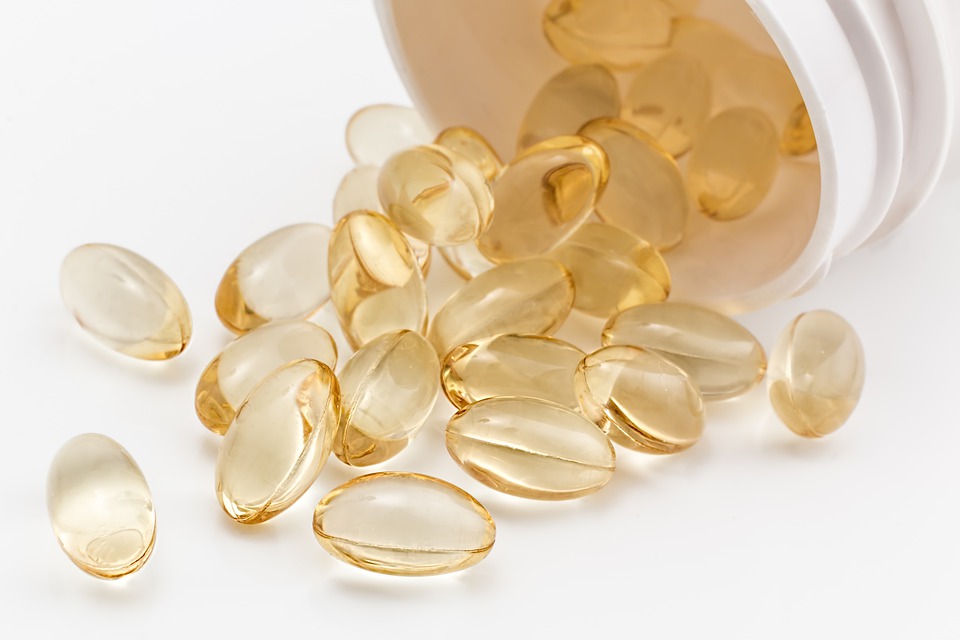 Hastalar, hekimleri önermedikçe, herhangi bir eksiklik saptanmadıkça KDH’a karşı herhangi bir vitamin kullanmamalıdırlar. 
B12-Folik asit-D vitamini düzeyi ölçümü yapılmadan kullanılmamalıdır.
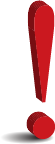 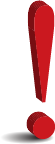 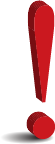 Koroner Arter Hastalığında Tedavide Başarı Hedefleri
KAH Tedavisinde Başarıya Ulaşmanın Ana İp Uçları -1
KAH’da tedavide başarı için düzenli izlem yapılmalı ve  her izlem 3 ana unsuru içermelidir: 
Yaşam tarzı değişikliği ile risk faktörlerinde hedeflere ulaşılması 
İlaç tedavisinin hekimin önerdiği şekilde doğru ve düzenli bir şekilde kullanılması 
Hasta eğitimi  yapılmalıdır.
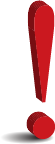 KAH Tedavisinde Başarıya Ulaşmanın Ana İp Uçları -2
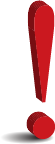 Tedavi ömür boyudur.  
Bunu sağlamak için; hem hasta hem de ailesinin bilinçlendirilmesi, eğitilmesi gerekir. Mutlaka düzenli ve yapılandırılmış hasta ve ailesine yönelik bir eğitim programı hazırlanmalıdır.
KAH Tedavisinde Başarıya Ulaşmanın Ana İp Uçları -3
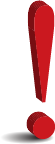 Aile bireylerinin sürece katılması gerekir.
Hastanın tedaviye uyumunu arttırır.
Ailede riskli olan bireylerin KAH’dan primer korunma kapsamına girmesini sağlar.
Düşük Risk Grubu
Birinci Basamakta KAH’da İzlemi-1
2 yılda bir
Orta Risk Grubu
6-12 ayda bir
Yüksek Risk Grubu
Kişiye özel izlem sıklığı
Çok yüksek Risk Grubu
Kişiye özel izlem sıklığı
Birinci basamakta KAH’da İzlemi-2
Birinci basamakta KAH’da İzlemi-3
Koroner Arter Hastalığında Tedavi Hedefleri-1
Sigara kullanımı
Hiçbir şekilde tütün ve tütün ürünleri kullanmamalı.
Tam tahıllı ürün, sebze, meyve ve balık ağırlıklı, doymuş yağ oranı düşük olacak şekilde sağlıklı beslenme yapılmalı.
Beslenme
Haftada 2.5-5 saat veya çoğu gün 30-60 dakika orta yoğunlukta fiziksel 
aktivite yapılmalı.
.
Fiziksel aktivite
Beden kütle indeksi 20-25 kg/m2, olmalı.
Bel çevresi <94 cm (erkekler) ve <80 cm (kadınlar) olmalı
Vücut ağırlığı
Koroner Arter Hastalığında Tedavi Hedefleri-2
Kan basıncı
<140/90 mmHg
 Çok yüksek riskte: LDL-K < 70 mg/dL veya başlangıç değeri 70 ila 135 mg/ dL aralığında ise en az  % 50 azalma.
 Yüksek riskte: LDL-K < 70 mg/dL veya başlangıç değeri 100 ila 200 mg/ dL aralığında ise en az  %50 azalma.
 Düşük ila orta risk: LDL-K < 115 mg/dL.
Lipitler LDL-K 
(birincil hedeftir)
HbAlc: < %7
Diyabet
Antihipertansif Tedavide Kan Basıncı Hedefleri -1
Hedef: < 140/90 mmHg
  Hipertansif KAH hastalarında; SKB’nın <140 mmHg ve DKB’nin <90 mmHg’ya indirilmesini önerilir.
  Güncel verilerle dayanarak, sistolik-KB/diyastolik-KB değerlerini 130–139/80–85 mmHg aralığı içindeki değerlere düşürmeyi önermek akılcı olabilir.  Debiyi düşürmeden!
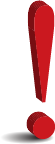 Antihipertansif Tedavide Kan Basıncı Hedefleri -2
Hedef: < 140/90 mmHg
  Yaşlılarda izole sistolik hipertansiyonun kontrolü özellikle önemlidir
     (sistolik KB ≥160 mmHg ve diyastolik KB <90 mmHg). 
  Diyabetik olgularda KB’yi düşürmede hedef sistolik KB <140 mmHg
      ve diyastolik KB <90 mm Hg olmalıdır. 
  Risk populasyonu olarak kabul edilen grupta ise KB, hedef organ hasarı yoksa <135/85 mmHg, hedef organ hasarı varsa <130/80 mm Hg olmalıdır.
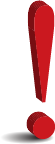 Özet-1
KAH’da ağrının karakteri ve özellikleri, 
Kadınlarda bulguların ne olduğu ve farklılığı, 
KAH’da tedavi,
Kolesterol düşürücü statinlerin, KAH tedavisindeki vazgeçilmez rolü,
Özet-2
Bitkisel ürünlerin asla ilaçların yerini tutamayacağı ve KAH olgularında hekime danışmadan kesinlikle kullanılmaması gerektiği, 
KAH’da tedavi başarısının kilit noktaları, 
İzlemde yapılması gerekenler ve sıklıkları gördünüz.
Bölüm Sonu
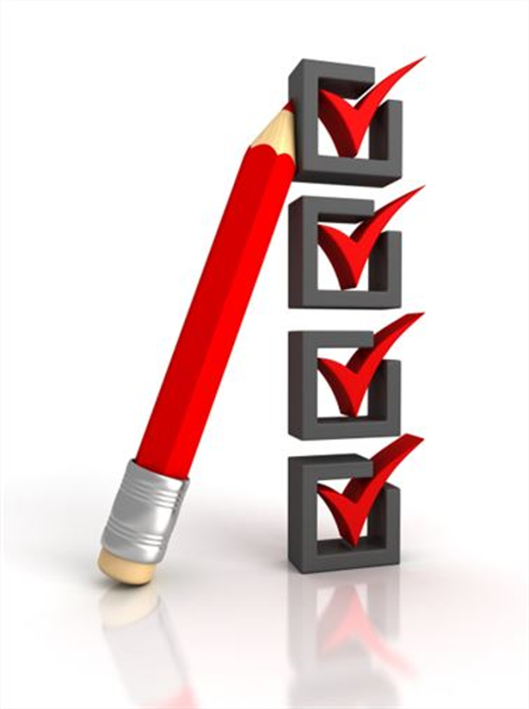 Birinci Basamakta Çalışan Hekimler İçin Koroner Arter Hastalığı Eğitimi kapsamında  «Koroner Arterde Hastalığında Tanı, Tarama Yöntemleri ve Tedavi » dersini tamamladınız.